SATIF-13, Helmholtz-Zentrum Dresden-Rossendorf
  ( Dresden, Germany, 10-12 October, 2016 )
Benchmark calculation of the PHITS code for neutron attenuation in iron and concrete on shielding experiments at proton accelerator facilities
Norihiro Matsuda1, Yosuke Iwamoto1, Tatsuhiko Sato1, Shintaro Hashimoto1, Tatsuhiko Ogawa1, Takuya Furuta1, Shinichiro Abe1, Takeshi Kai1, 
Ryuji Hosoyamada2, Hiroshi Iwase3, Hiroshi Nakashima1, and Koji Niita2
1  JAEA, Japan Atomic Energy Agency
2  RIST, Research Organization for Information Science and Technology
3  KEK, High Energy Accelerator Research Organization
1
Introduction -1
For shielding designs and safety analyses of the    J-PARC (Japan Proton Accelerator Research Complex), accuracy of PHITS (Particle and Heavy Ion Transport code System) were validated through benchmark calculations based on shielding experiments about 10 years ago.
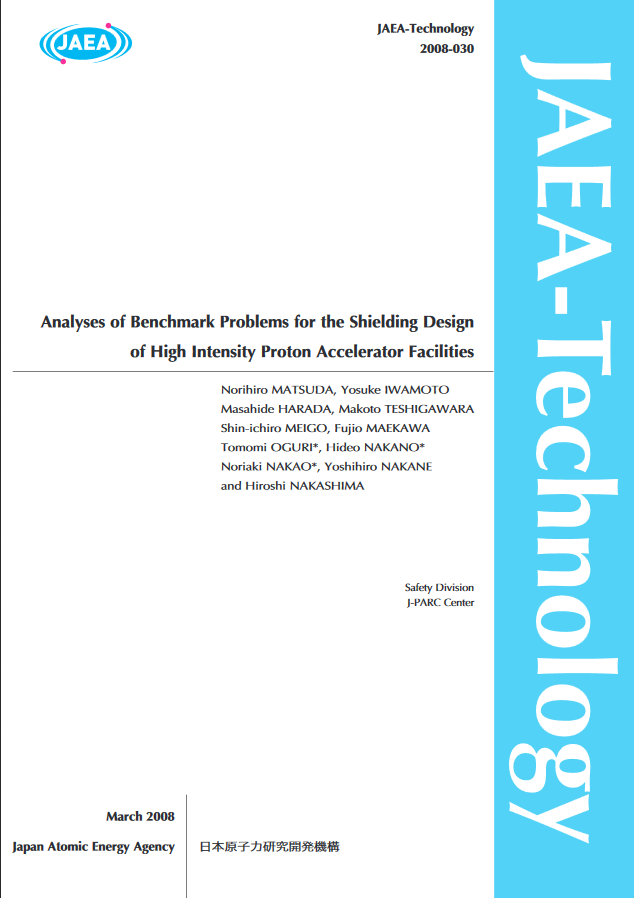 The PHITS has been upgraded especially in the past five years.
Therefore, another round of benchmark calculations are required for the latest version of the PHITS.
2
Introduction -2
Dr. HIRAYAMA has studied neutron attenuation through the inter-comparison in SATIF.        Neutron attenuation length is very important for shielding calculations involving high-energy accelerators.
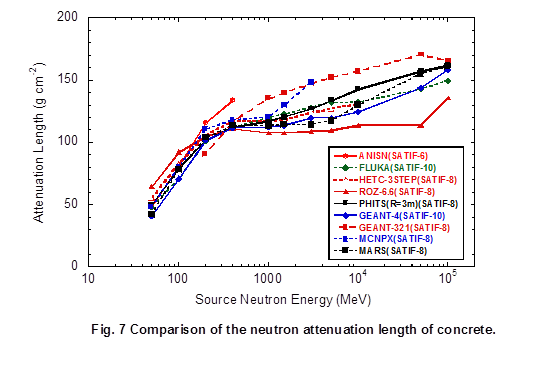 However, comparable experimental data is not exist.
CONCRETE
H. Hirayama, Inter-comparison of medium-energy neutron attenuation in iron and concrete (8), SATIF-10
3
PURPOSE
In this study, benchmark calculations for shielding experiments at several proton accelerator facilities (TIARA, RCNP, AGS) are carried out with the latest version of the PHITS (ver. 2.82).



Moreover, we try to evaluate neutron attenuation length for these shielding experiments with the help of the PHITS.
TIARA: Takasaki Ion Accelerators for Advanced Radiation Application, JAEA
RCNP: Research Center for Nuclear Physics, Osaka Univ.
AGS: Alternating Gradient Synchrotron, BNL
4
Models (default) in PHITS 2.82
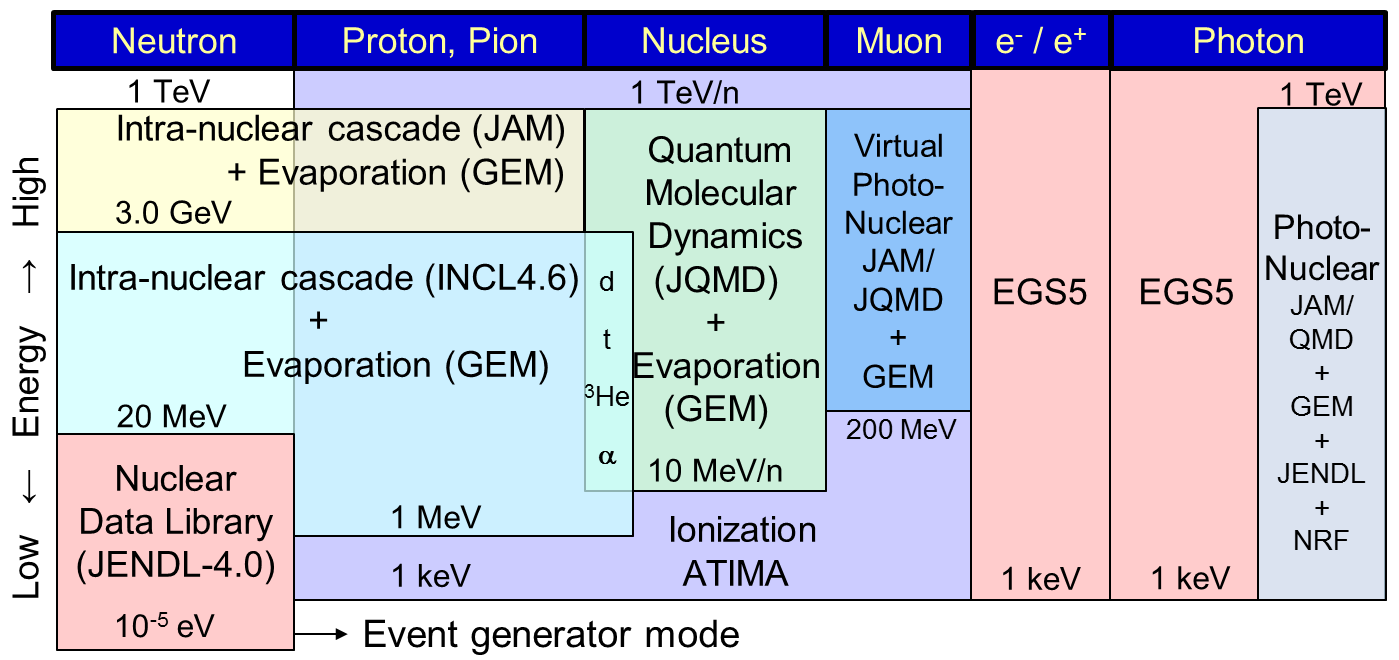 INCL4.6 was introduced into PHITS version 2.52      (Dec., 2012) as substitute for Bertini model.
5
Difference of neutron attenuations
For concrete, differences of neutron attenuations are observed for energies from 1 to 3 GeV.
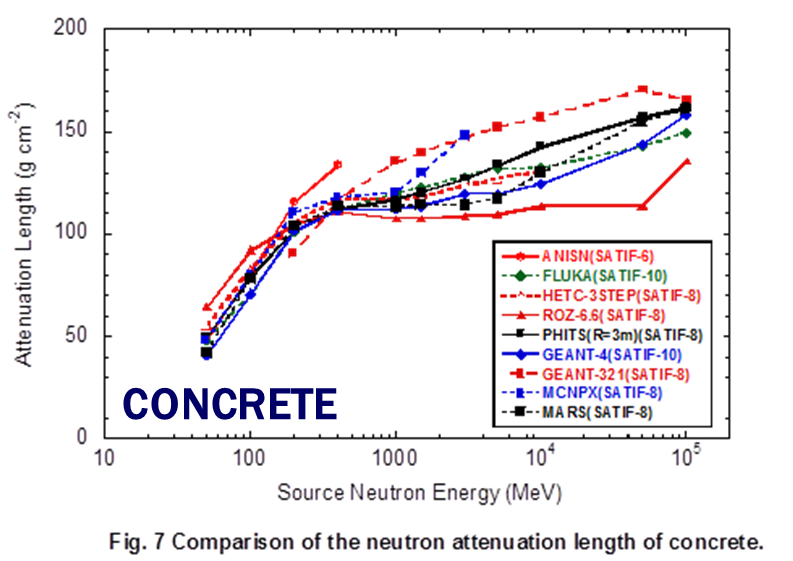 PHITS ver. 2.82
Max.(@ 3 GeV): ~10 g cm−2
← Bertini
6
H. Hirayama, Inter-comparison of medium-energy neutron attenuation in iron and concrete (8), SATIF-10
Tiara experiment
Experimental geometry & the source spectrum
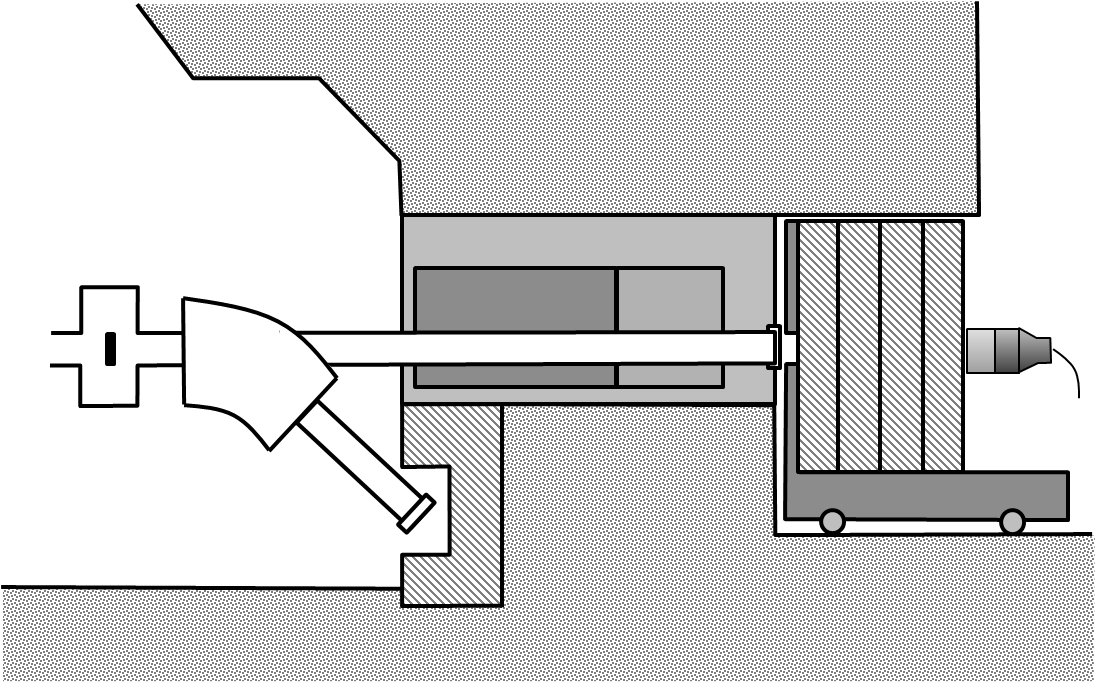 Quasi-mono energetic collimated neutrons are a produced this experimental facility.
99% enriched 7Li
68-MeV protons
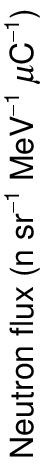 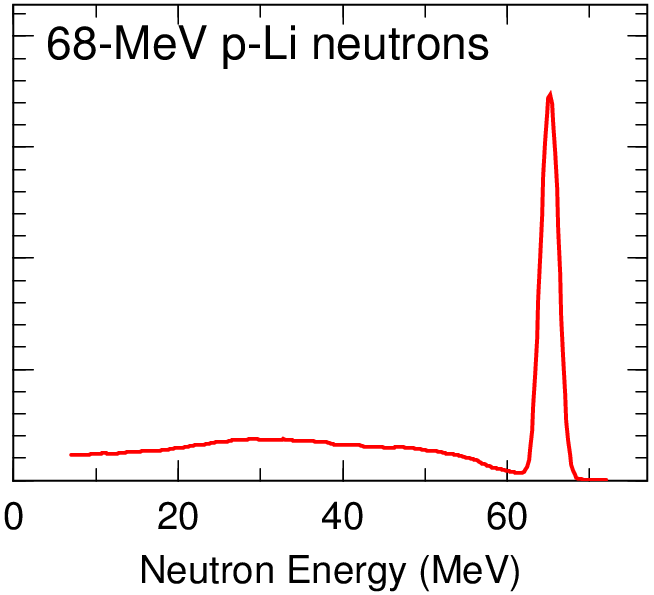 2.0×109
1.5×109
～10 times
1.0×109
Ex.) Concrete shield
5.0×108
100-cm thick    150-cm thick    200-cm thick
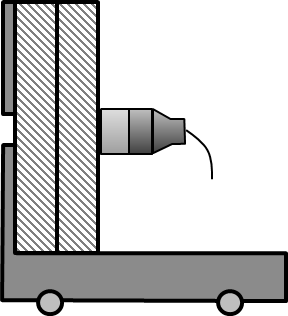 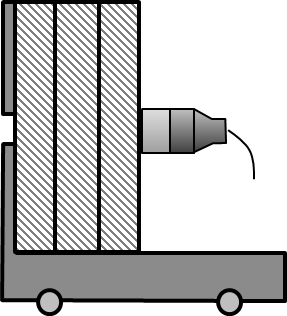 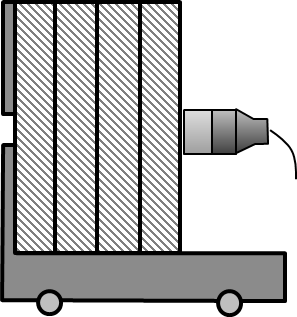 Peak region: 60-70 MeV
7
Calculation results (TIARA)
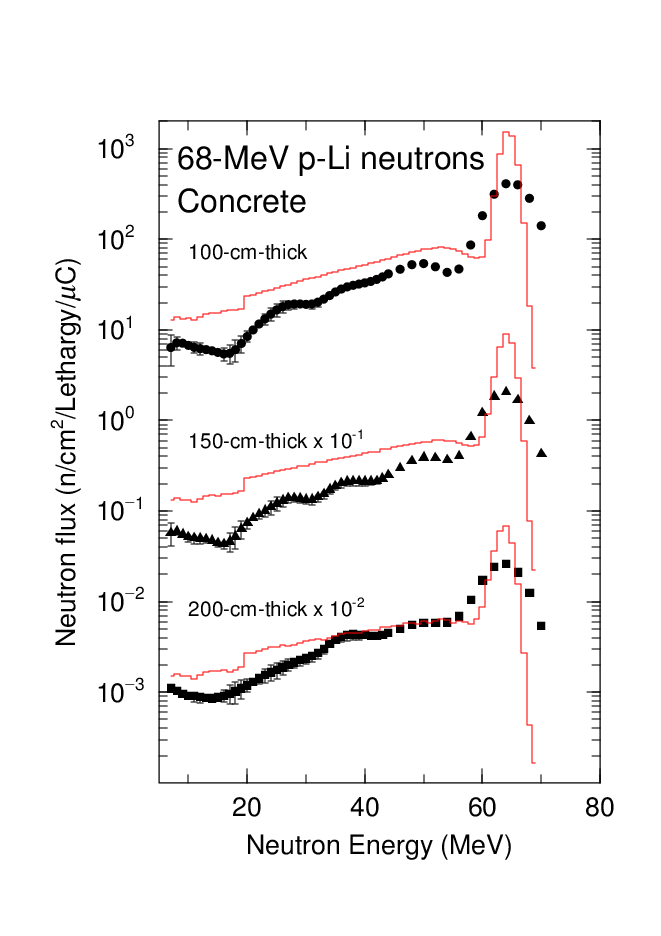 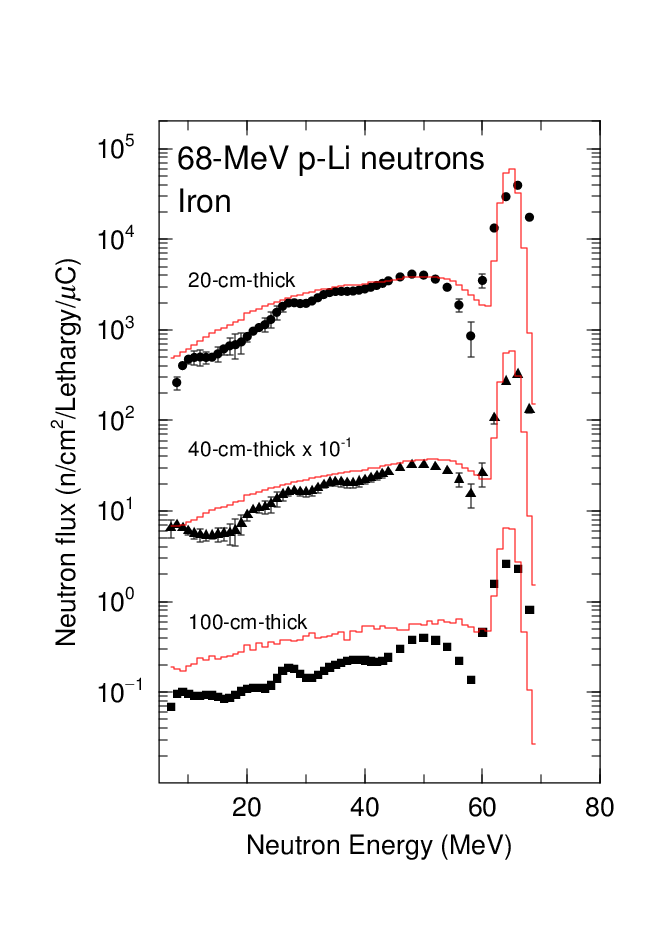 TIARA (IRON)
TIARA (CONCRETE)
Expt.
Calc.
Overestimations are observed in the results at 100-cm-thick iron, and at 100- and 150-cm-thick concrete.
8
Calculation results with JENDL-4.0/HE
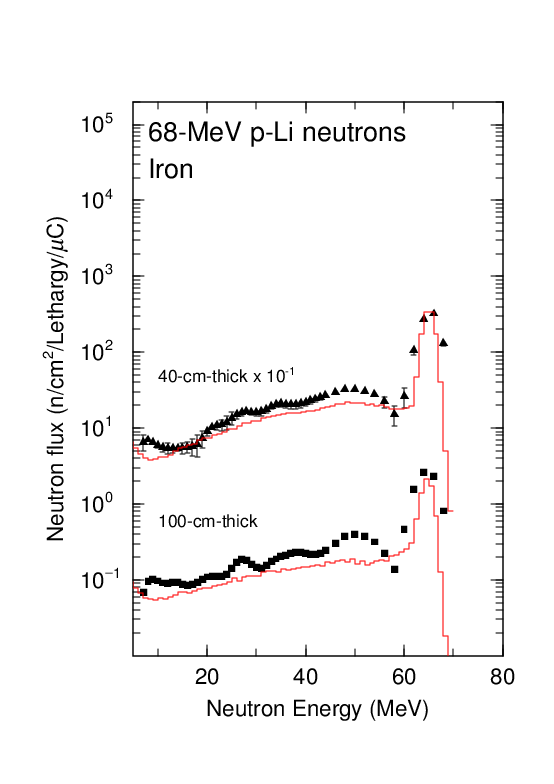 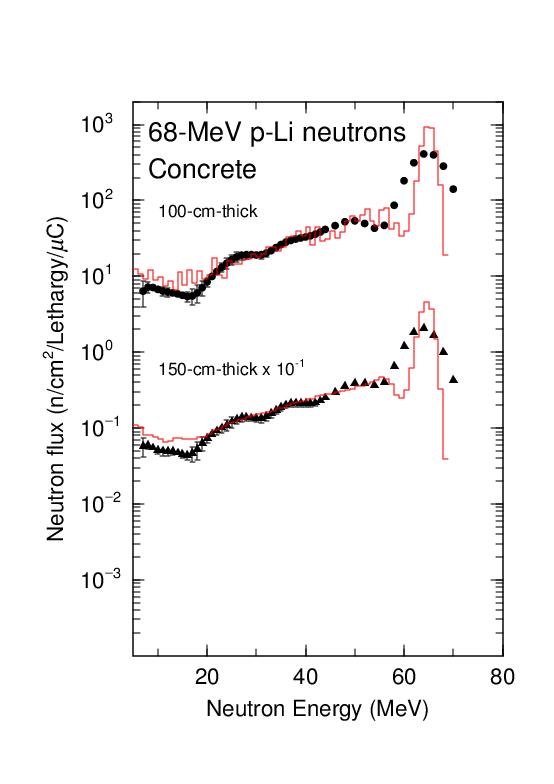 TIARA (IRON)
TIARA (CONCRETE)
(JENDL-4.0/HE)
Expt.
Calc.
C. Konno, JENDL-4.0/HE benchmark test with concrete and iron shielding experiments at JAEA/TIARA, ICRS-13
Overestimation was improved by using extended version of JENDL-4.0 (neutrons up to 200 MeV), JENDL-4.0/HE.
9
RCNP experiment
Experimental geometry & the source spectrum
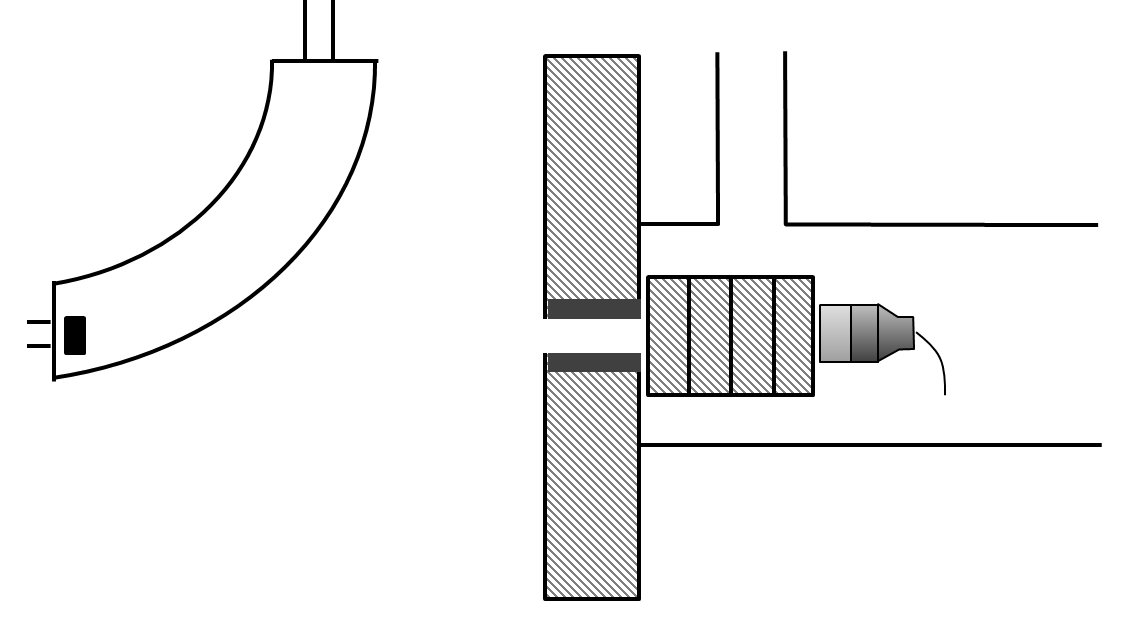 Quasi-mono energetic collimated neutrons are a produced this experimental facility.
enriched 7Li
140-MeV protons
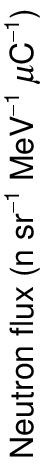 4.0×109
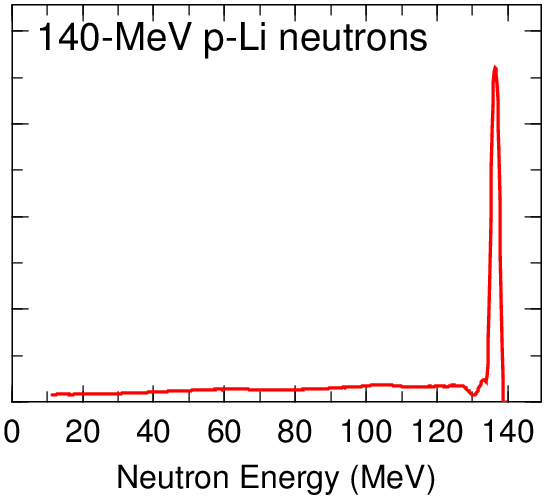 3.0×109
～10 times
2.0×109
Ex.) Concrete shield
1.0×108
100-cm thick    150-cm thick    200-cm thick
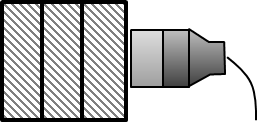 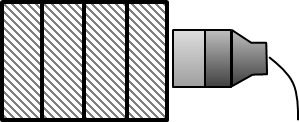 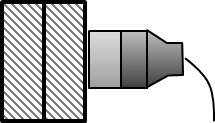 Peak region: 130-140 MeV
10
Geometry of RCNP is about the same as that of TIARA.
Calculation results (RCNP)
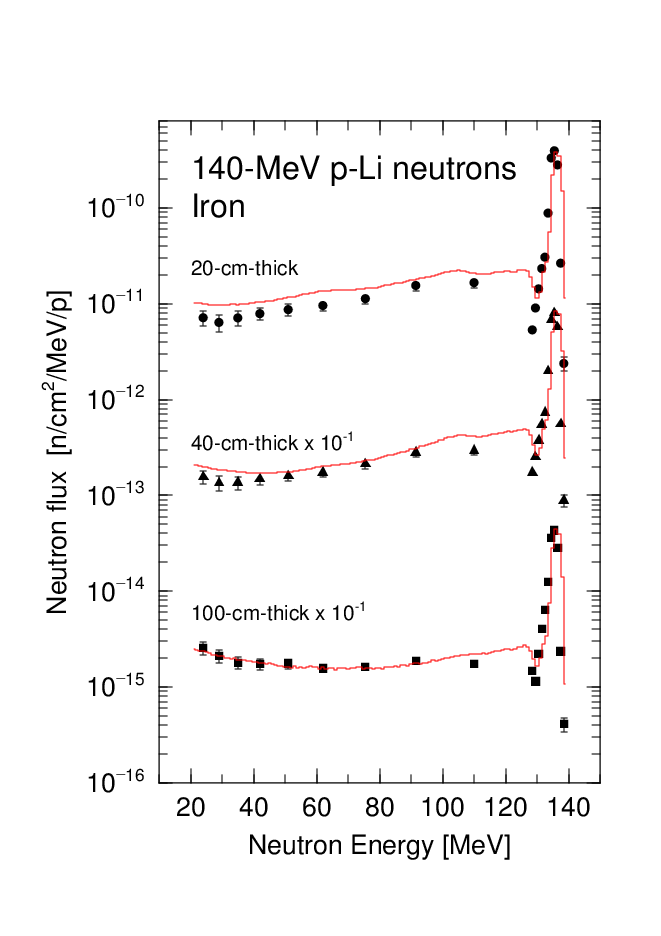 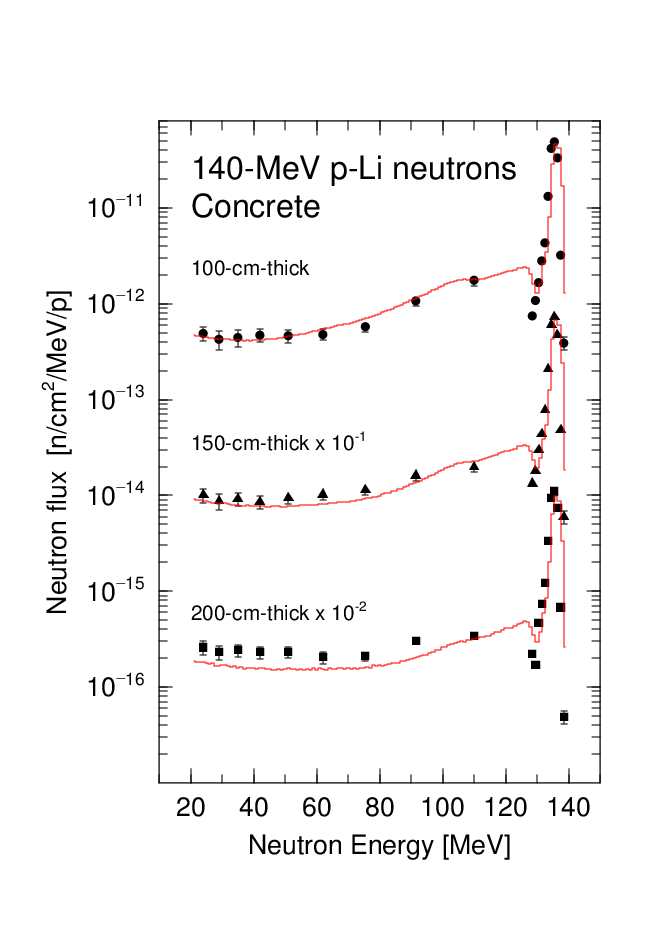 RCNP (IRON)
RCNP (CONCRETE)
Expt.
Calc.
Calculated results both in iron and concrete are in good agreement with the experimental data on the whole.
11
Attenuations of DOSE (TIARA & RCNP)
We try to evaluate neutron attenuation length based on the measured data at TIARA & RCNP. 
(Dose equivalent rate is calculated from neutron spectrum with flux-to-dose conversion coefficient in inter-comparison.)
RCNP experiment (IRON)
Ex.)
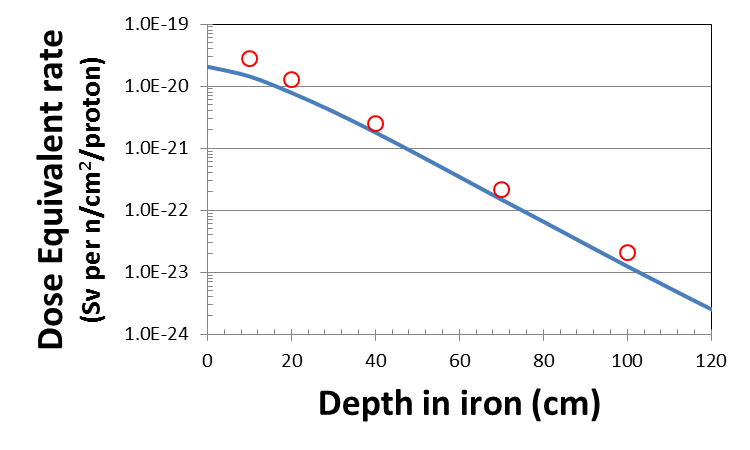 100 g cm−2
Expt.
Calc.
12
Attenuation length (TIARA & RCNP)
Neutron attenuation length are summarized for the shielding experiments at TIARA and RCNP.




If we want to put the obtained values of attenuation length on the figure, we must determine the incident neutron energy (horizontal axis in the figure) for the experiments.
          <= for TIARA, 60-70 MeV (peak energy ???)
               for RCNP, 130-140 MeV (peak energy ???)
13
Peak and continuum spectrum
Continuum spectrum is unnecessary components to determine the incident energy in the experiment. 







Hence, we analyzed contributions for dose equivalent rate from the peak and continuum spectrum separately.
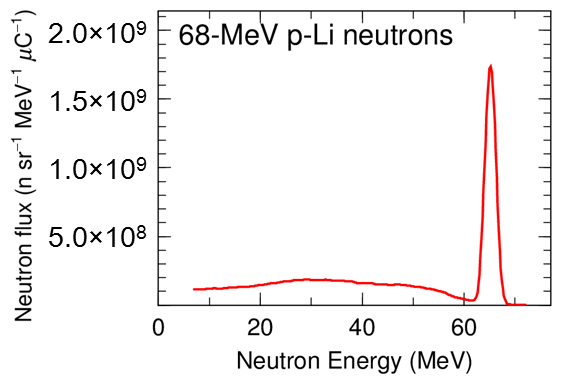 peak
continuum
14
Calculation results (TIARA)
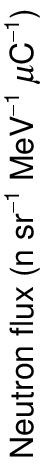 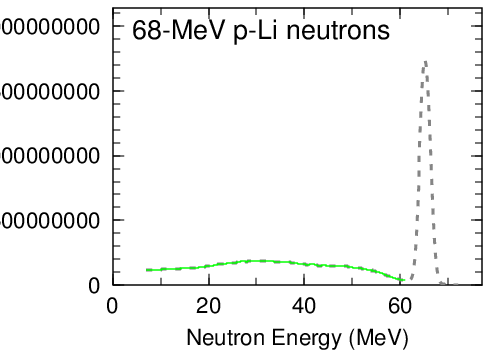 2.0×109
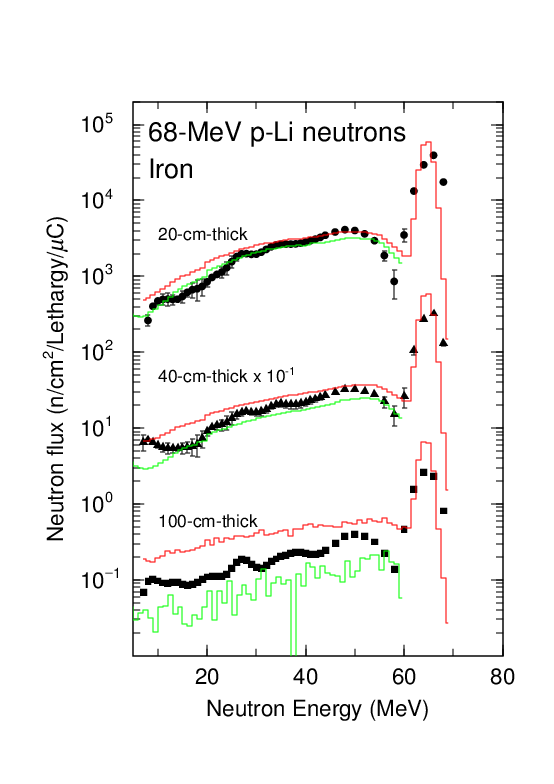 1.5×109
TIARA (IRON)
1.0×109
continuum
5.0×108
The continuum spectrum decreases with the thickness (depth). 
However, the contribution for the dose equivalent rate from the continuum spectrum still remain about 7% at 100-cm thick.

RCNP expt.: 63~77%
Expt.
Calc.
Calc.
(continuum)
15
AGS experiment
Experimental geometry & neutron spectrum
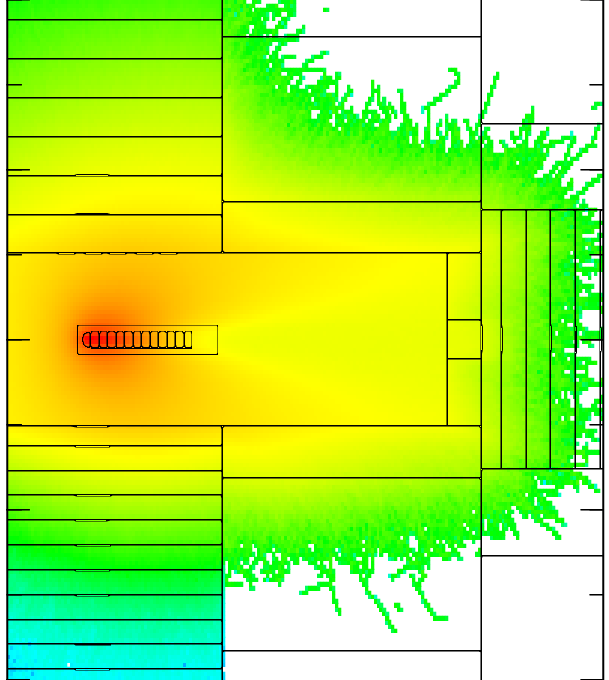 Concrete
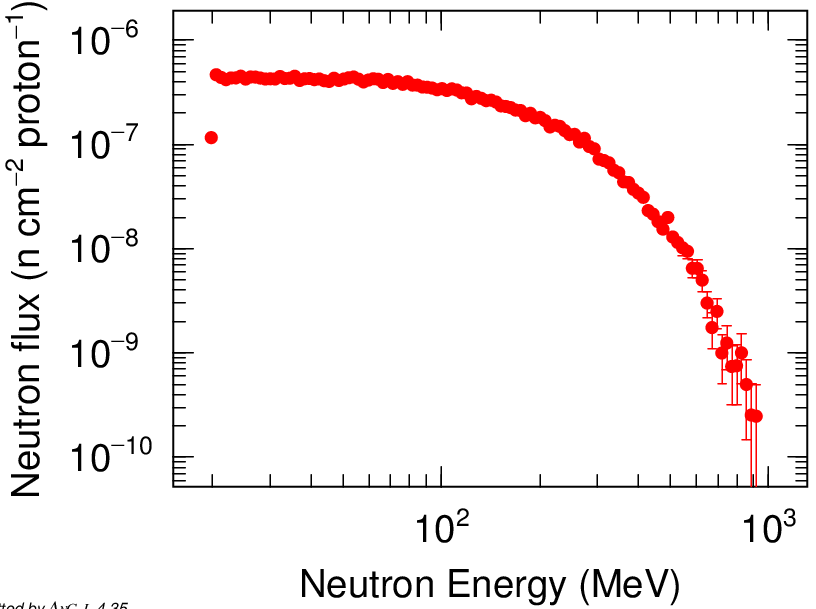 Iron
2.83-GeV protons
Mercury target
lateral
calculated by PHITS
spallation neutrons
Iron
Activation detectors were installed in iron and concrete shield.
16
Calculation results (AGS)
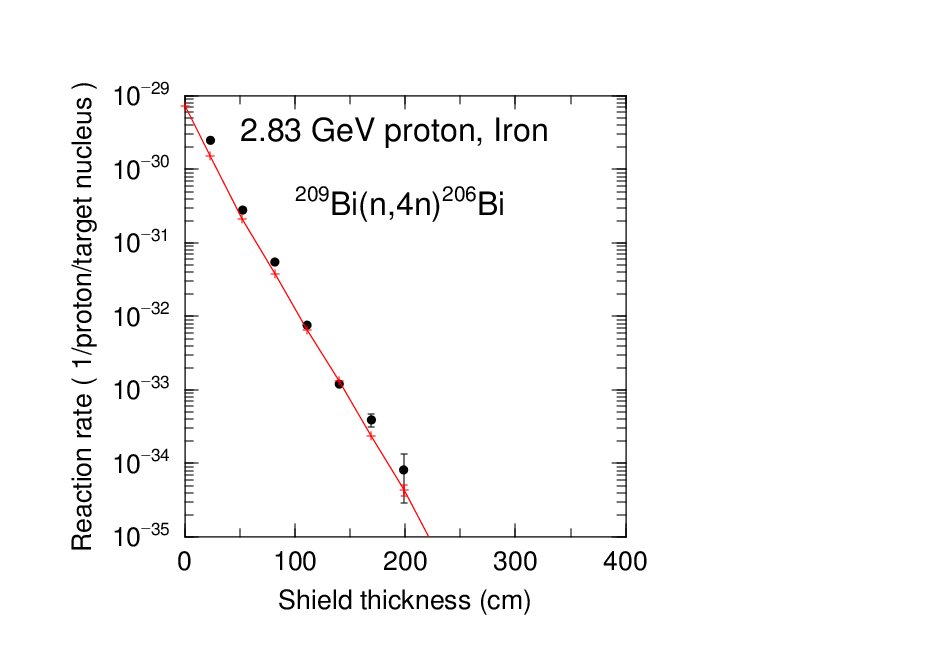 AGS (IRON)
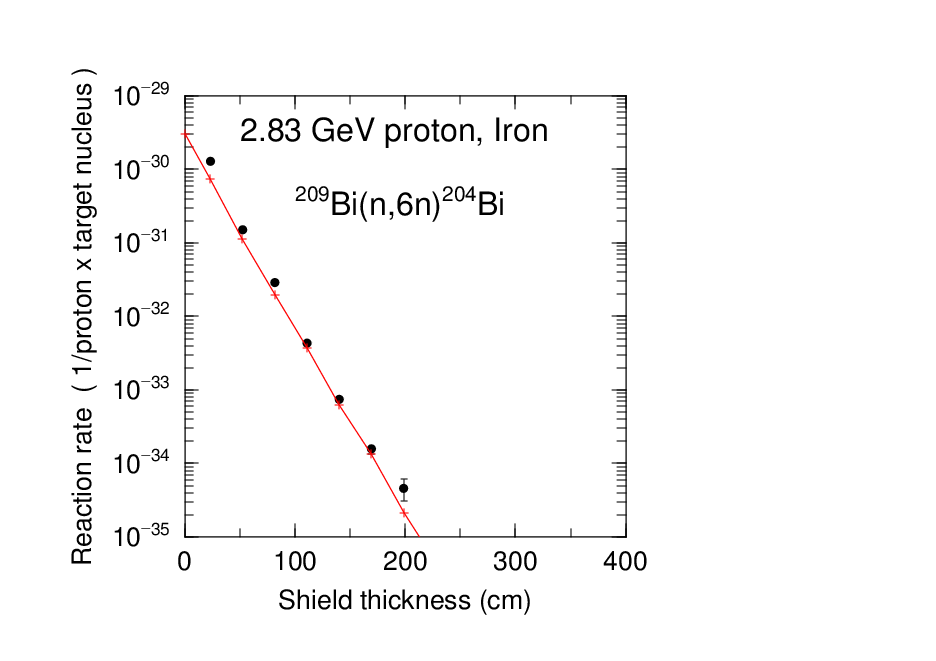 The calculated results are in good agreement with the experimental data.
149 g cm−2
149 g cm−2
AGS (CONCRETE)
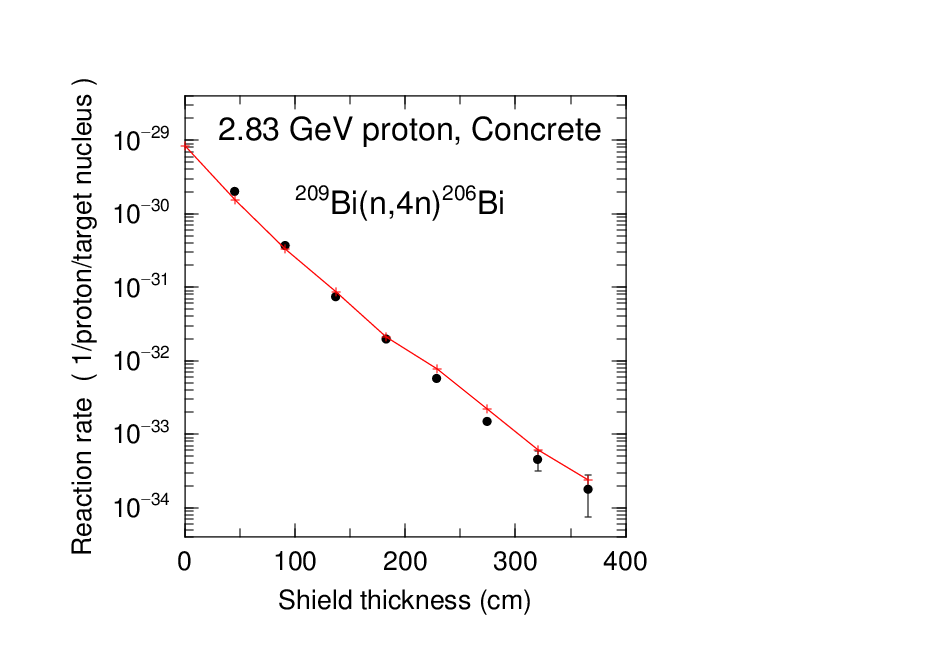 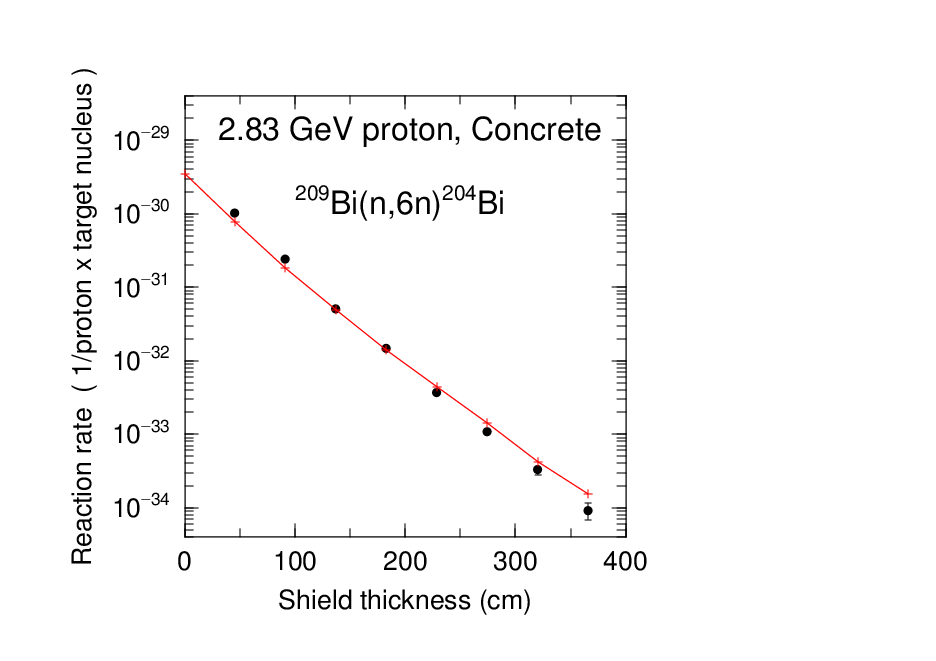 Expt.
Calc.
We evaluated the neutron attenuation length from these data.
88 g cm−2
93 g cm−2
17
Attenuation LENGTH (AGS)
Neutron attenuation length is summarized for AGS experiment.
AGS (IRON)
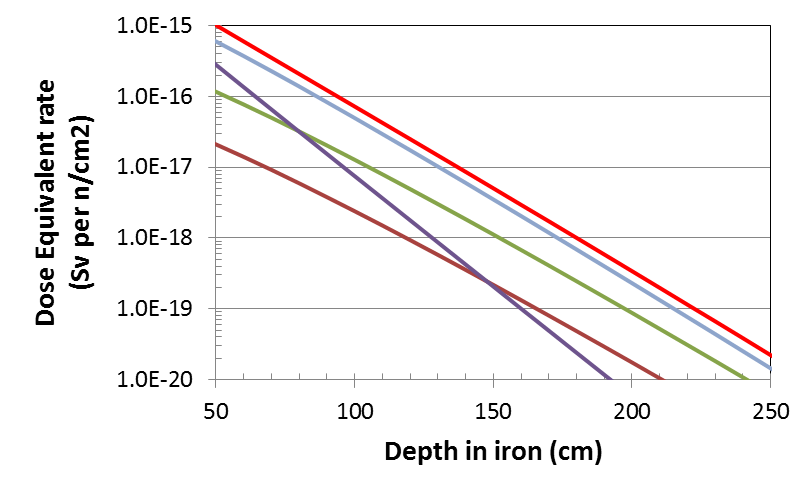 We divide the spallation spectrum into some energy region.

The Total dose attenuations from 100 to 200 cm depth depend on the attenuations by 100-300 MeV neutrons.
Total
100-300 MeV
300-500 MeV
500-1,000 MeV
20-100 MeV
18
Attenuations of DOSE (AGS)
AGS (IRON)
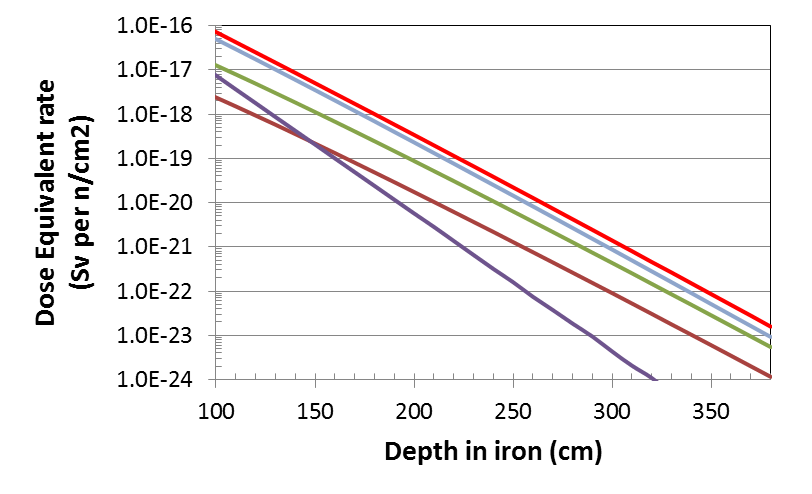 Total
100-300 MeV
300-500 MeV
500-1,000 MeV
20-100 MeV
Neutron attenuations (slope) in AGS experiments are gradually changed with the depth by the flux and energy of the spallation spectrum.
We may obtain some attenuation length at different depth.
19
Attenuation length
Attenuation length based on the measurements are summarized.
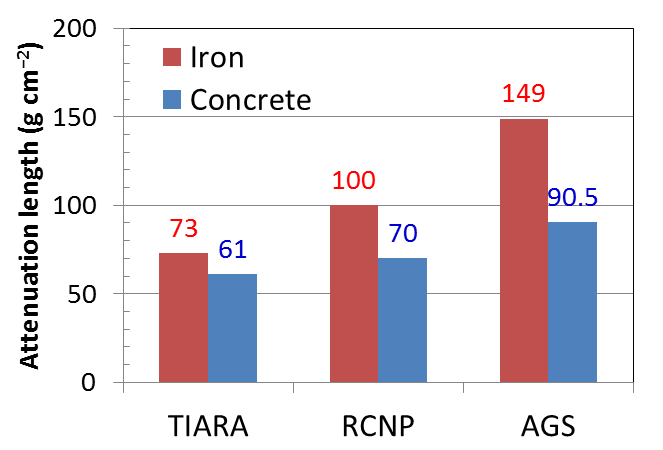 20
Conclusion
In order to validate the accuracy of the latest version of PHITS (ver. 2.82), benchmark calculations were carried out for the shielding experiments at TIARA, RCNP, and AGS.
The calculated results by the PHITS (INCL4.6) were in good agreement with the measured ones on the whole, except for TIARA experiments.
Neutron attenuation length was summarized for each shielding experiment.
It is possible to obtain neutron attenuation length experimentally. However, we need more and more shield.
21
Thank you for your attention.
E-mail: matsuda.norihiro@jaea.go.jp
22
Attenuation length (CONCRETE)
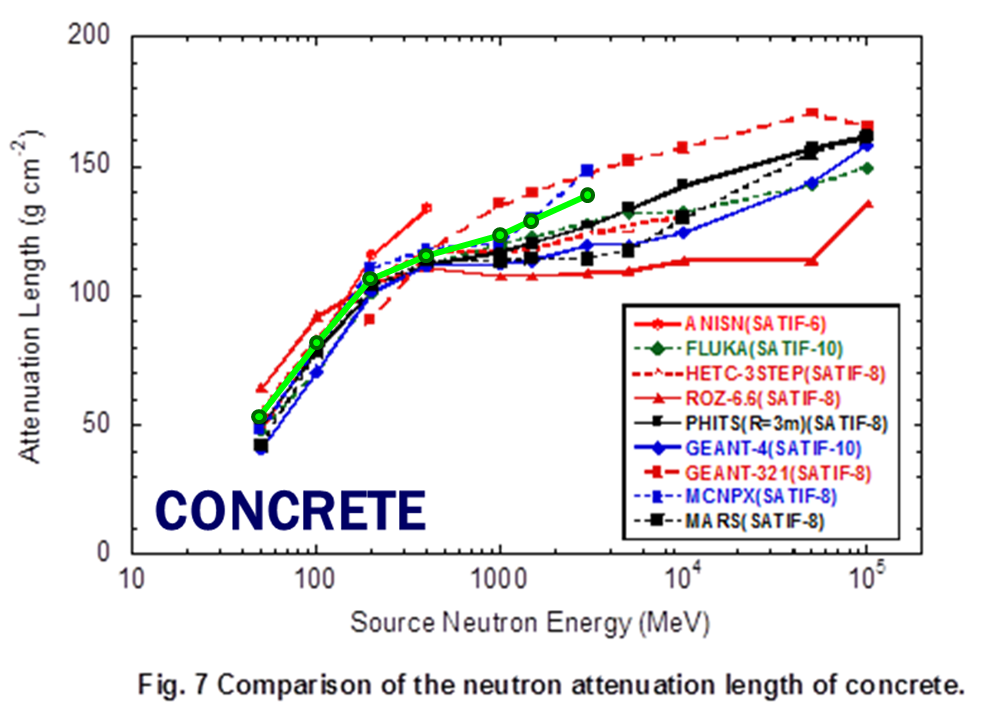 PHITS ver. 2.82
AGS
Attenuation length (g/cm−2)
RCNP
TIARA
Source neutron energy (MeV)
23
Models recommended to use in PHITS 2.24
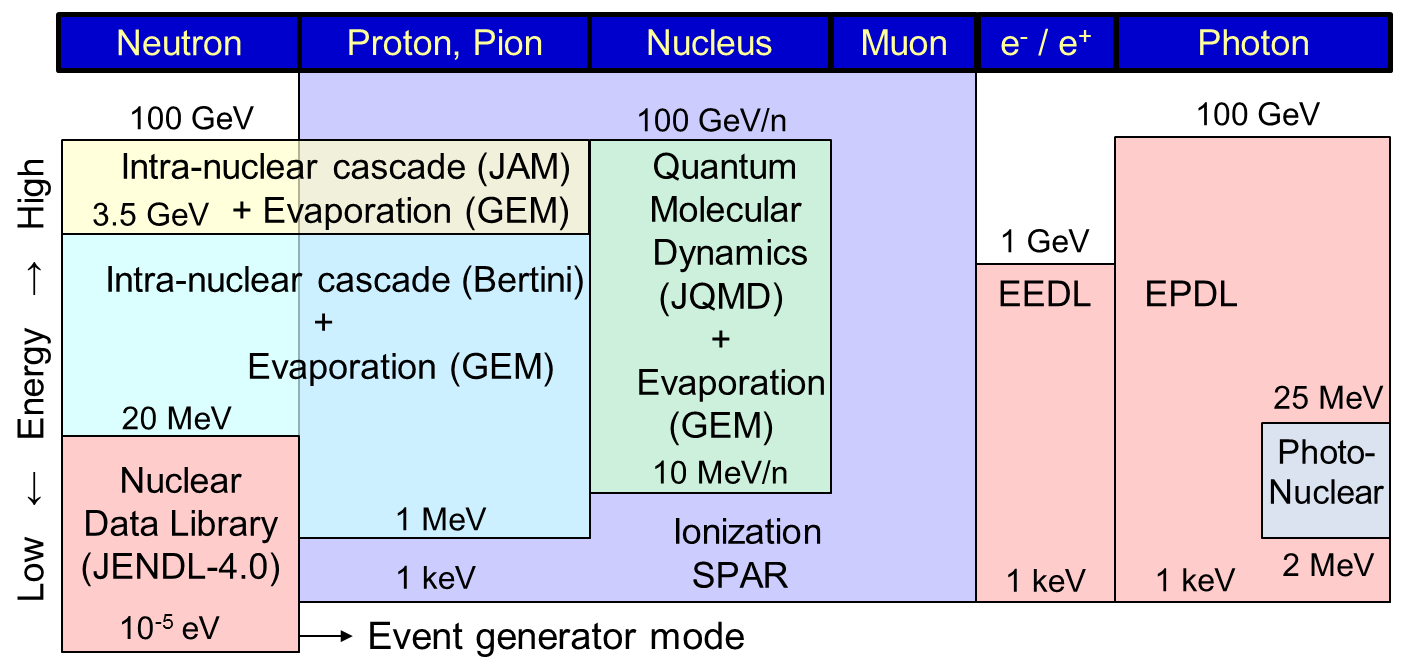 24
Difference of neutron attenuations
Neutron attenuations for iron make a slight change from 1 to 3 GeV.
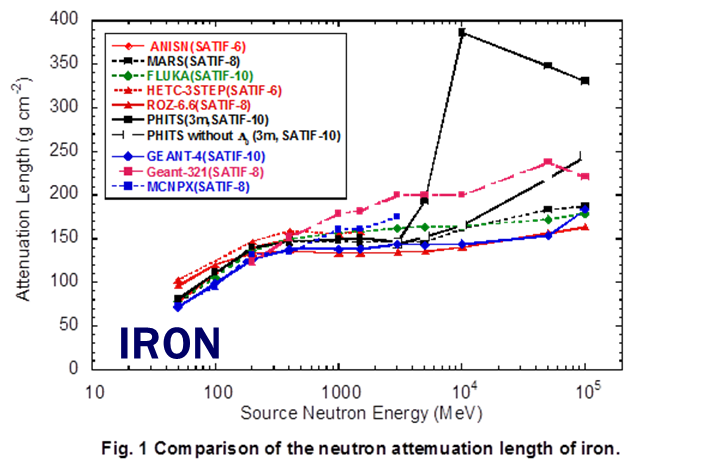 ← Bertini
PHITS ver. 2.82
25
H. Hirayama, Inter-comparison of medium-energy neutron attenuation in iron and concrete (8), SATIF-10
Attenuation length (iron)
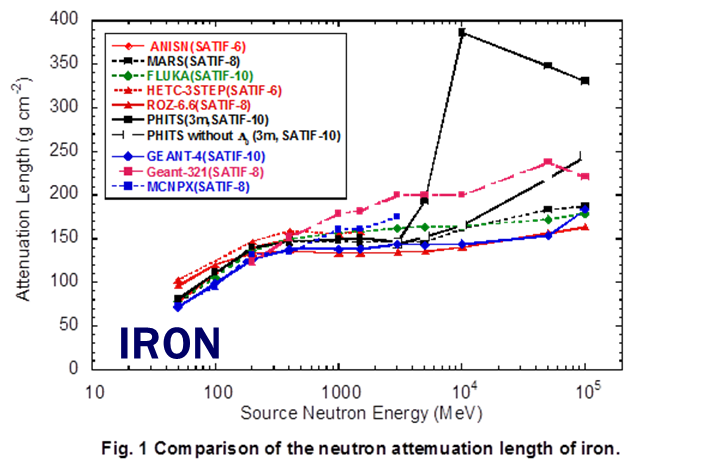 Attenuation length (g/cm−2)
AGS
RCNP
TIARA
PHITS ver. 2.82
Source neutron energy (MeV)
26
Background
A Japanese Evaluated Nuclear Data Library (JENDL) special purpose file, JENDL-4.0 High Energy File (JENDL-4.0/HE), is an extended version of JENDL-4.0 for incident neutrons up to 200 MeV for 130 nuclei, and a nuclear data library for incident protons up to 200 MeV for 133 nuclei, which are relevant to high-energy applications. It was released in November, 2015.
More than 20 years ago shielding experiments at the Takasaki Ion Accelerators for Advanced Radiation Application (TIARA) in Japan Atomic Energy Agency (JAEA) were carried out for concrete and iron with quasi-mono energetic 40 or 65 MeV neutrons.
Differences from the experiments
Calculation conditions of the inter-comparison are different from those of the shielding experiments.
*: Low-activationized concrete (Ca-rich)
At least two data is needed to evaluate neutron attenuation length for the shielding experiments. For the measurements, we need to determine the energy of attenuation length.
28
Calculation results (TIARA)
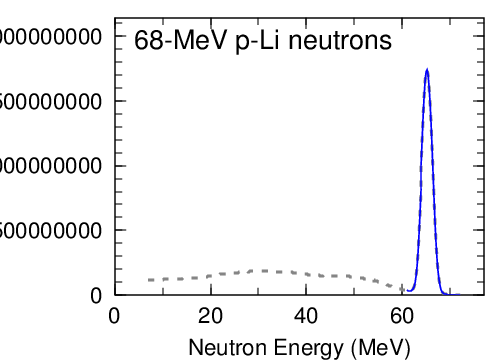 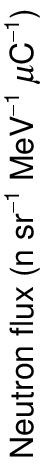 2.0×109
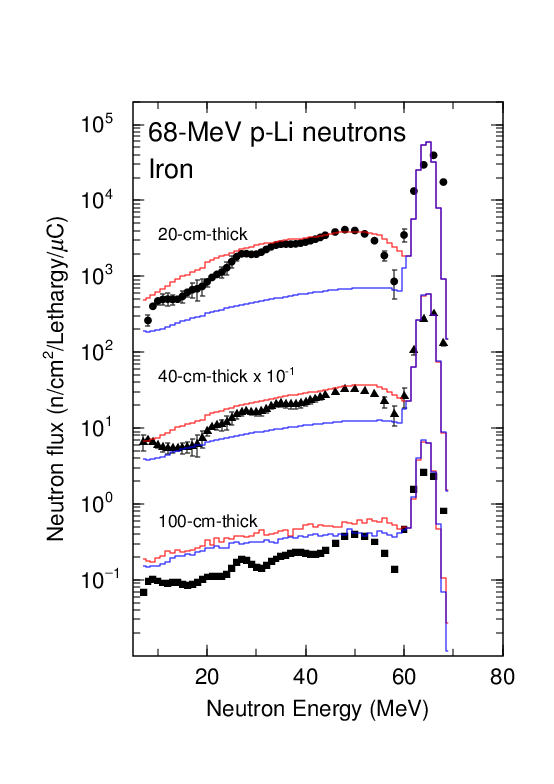 peak
1.5×109
TIARA (IRON)
1.0×109
5.0×108
The peak spectrum decreases with the thickness (depth). 

And, the peak spectrum also make continuum spectrum.
Expt.
Calc.
Calc.
(peak)
29
Calculation  results (TIARA & RCNP)
For iron shield (20-, 40-, and 100-cm-thick)
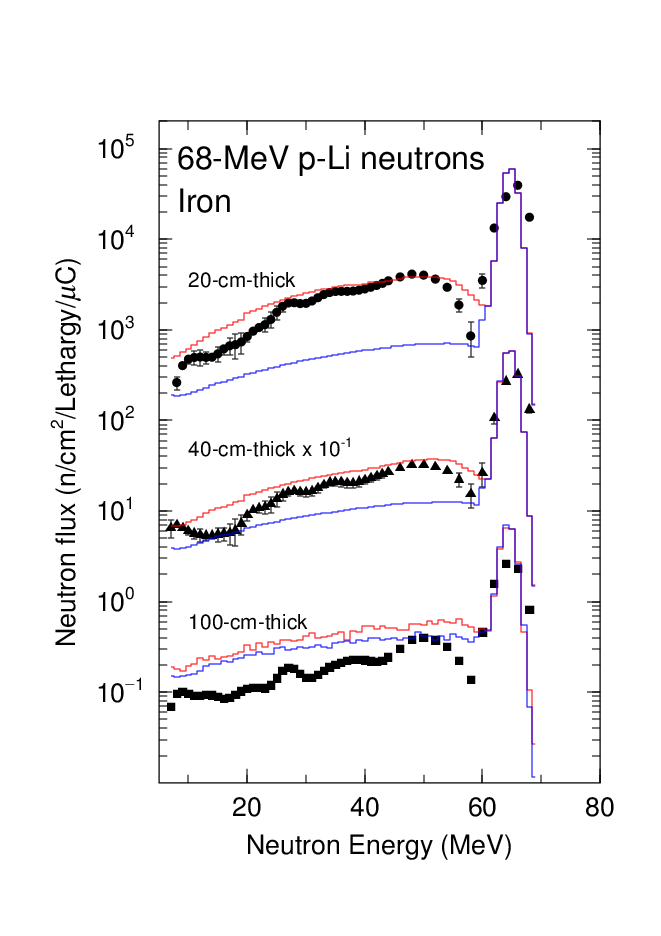 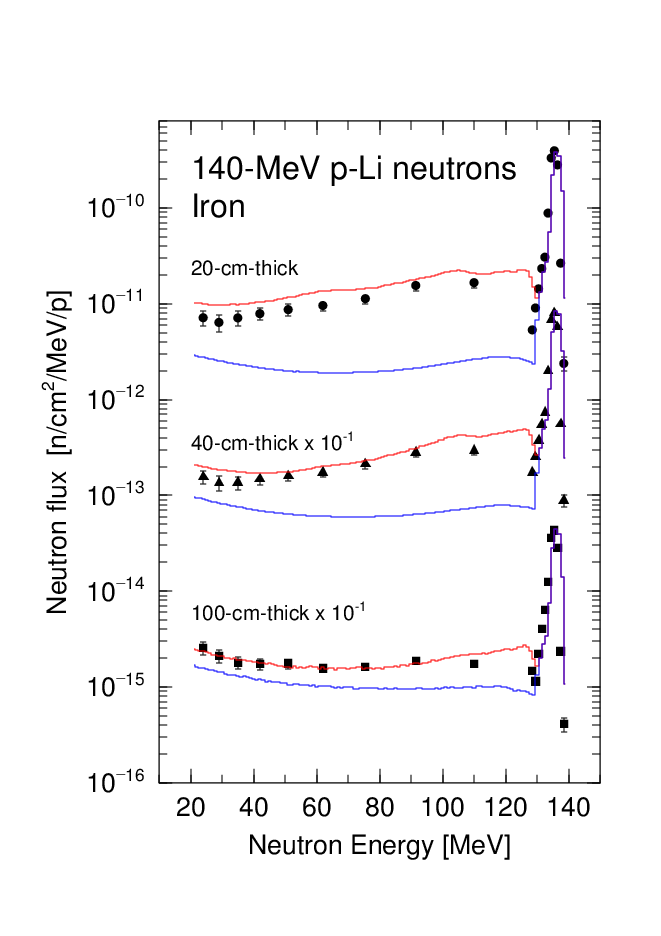 TIARA expt.
RCNP expt.
Expt.
Calc.
Calc.
(peak)
Calculated results (100-cm-thick) were approximately made by the peak spectrum.
30
Calculation results (TIARA)
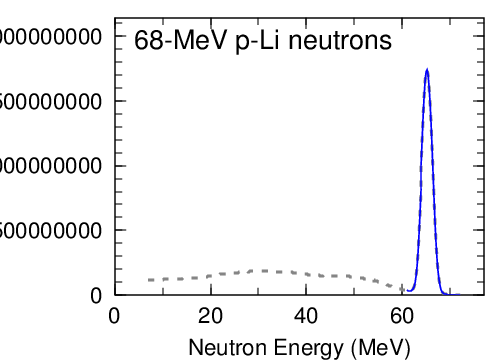 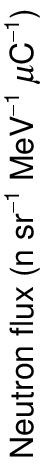 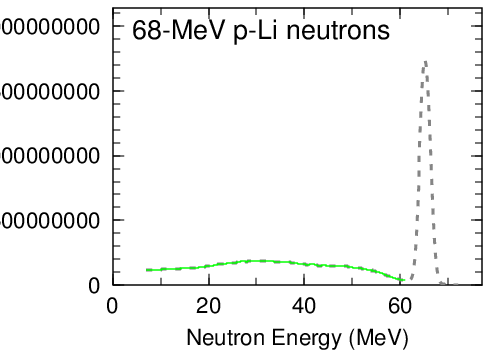 2.0×109
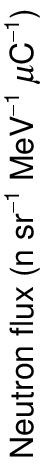 2.0×109
peak
1.5×109
1.5×109
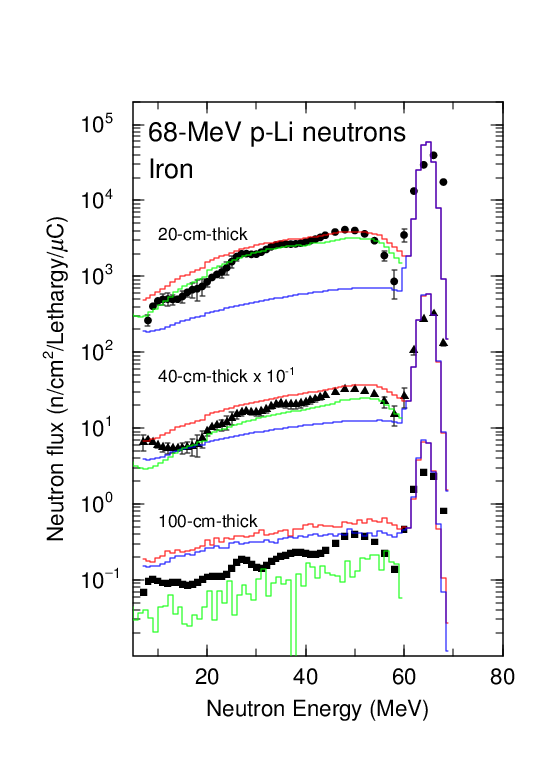 1.0×109
1.0×109
continuum
TIARA (IRON)
5.0×108
5.0×108
Expt.
Calc.
Calc.
(peak)
Results around 100-cm depth is reliable.
10～35%@ 100 cm
(Dose: ~7%)
31
Attenuation of DOSE (TIARA & RCNP)
Attenuation of DOSE in iron and concrete was calculated with the models of the inter-comparison.
TIARA expt.
RCNP expt.
Total
Peak
Continuum
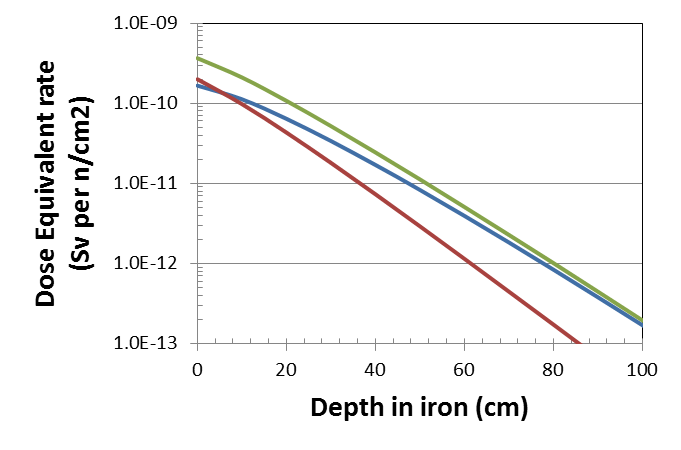 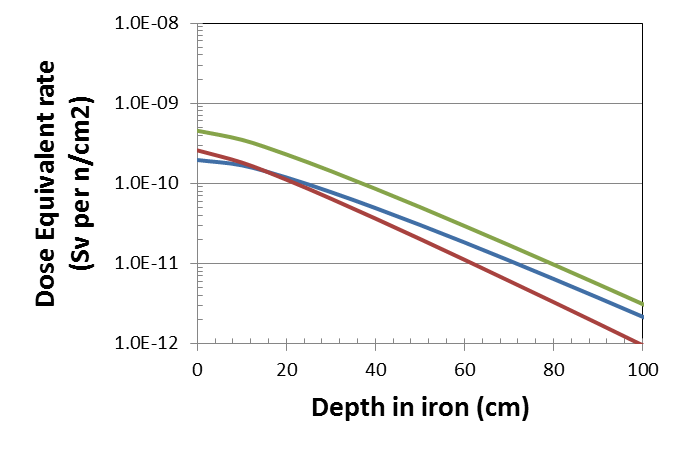 Peak (slow)
Dose equivalent rate
(Sv per n/cm2)
Dose equivalent rate
(Sv per n/cm2)
Peak (slow)
Continuum
(fast)
Continuum
(fast)
Depth in iron (cm)
Depth in iron (cm)
In a finite geometry (thickness), attenuation length using the neutron source in the experiments (Total) don’t reach the maximum one (peak energy).
32
Neutron spectrum (AGS)
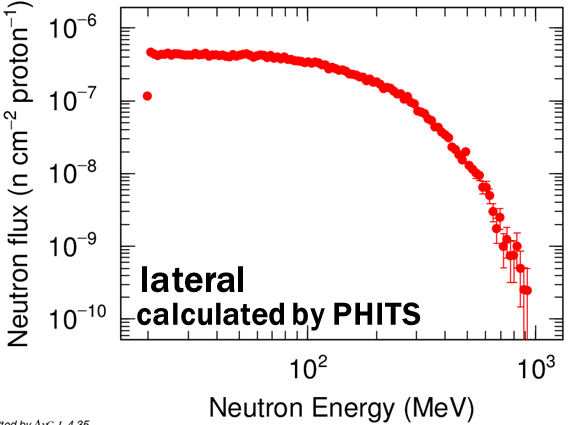 100-300 MeV
300-500 MeV
20-100 MeV
500-1,000 MeV
33
Attenuation of DOSE (AGS)
Neutron attenuation length is summarized for AGS experiment.
AGS (IRON)
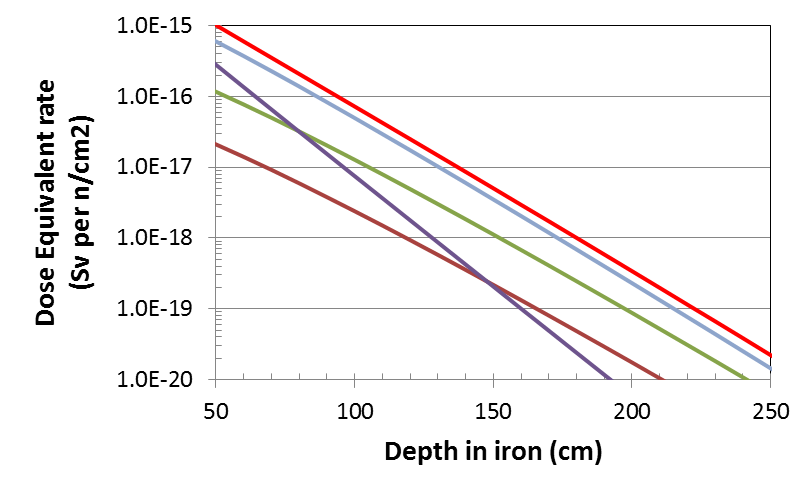 The dose attenuation from 100 to 200 cm depth depends on the decreasing by 100-300 MeV neutrons. 

⇒ Any attenuations up to 1,000 MeV may be obtained by the depth.
Total
100-300 MeV
300-500 MeV
500-1,000 MeV
20-100 MeV
34
Material composition
CONCRETE
← Silica stone
← Lime stone
35
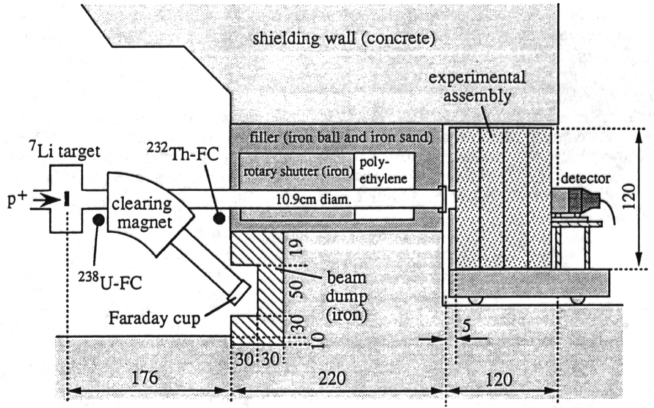 36
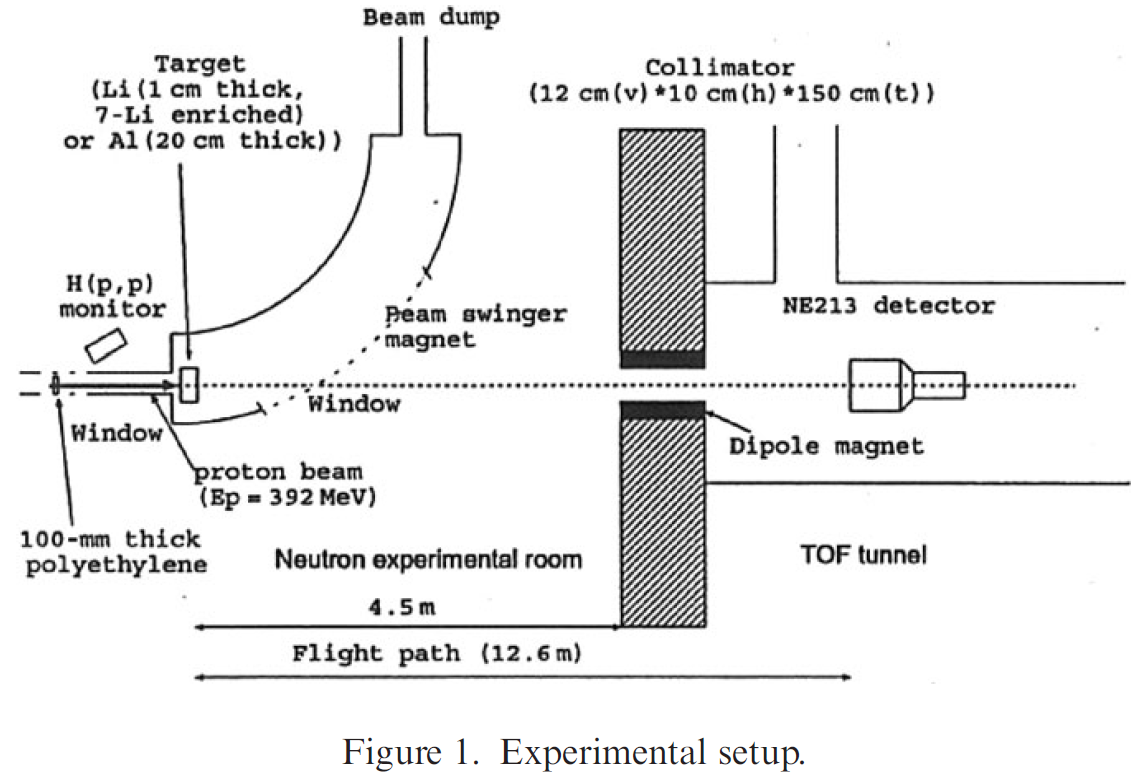 37
台車＆検出器
38